What reason is there for the character to…?
What was the motive behind…?
What do you suppose the character was thinking when…?
Predict what the character will do next?
Can you predict what the outcome would be if…?
Why did the character feel…?
Analyse how the character’s feelings changed in the story. 
How would you feel if…?
What is the relationship between the two main characters?
How would you compare these two characters?
What was the turning point in the story/ play?
What would happen if…?
What is a different way to solve the problem?
How would you have solved the problem?
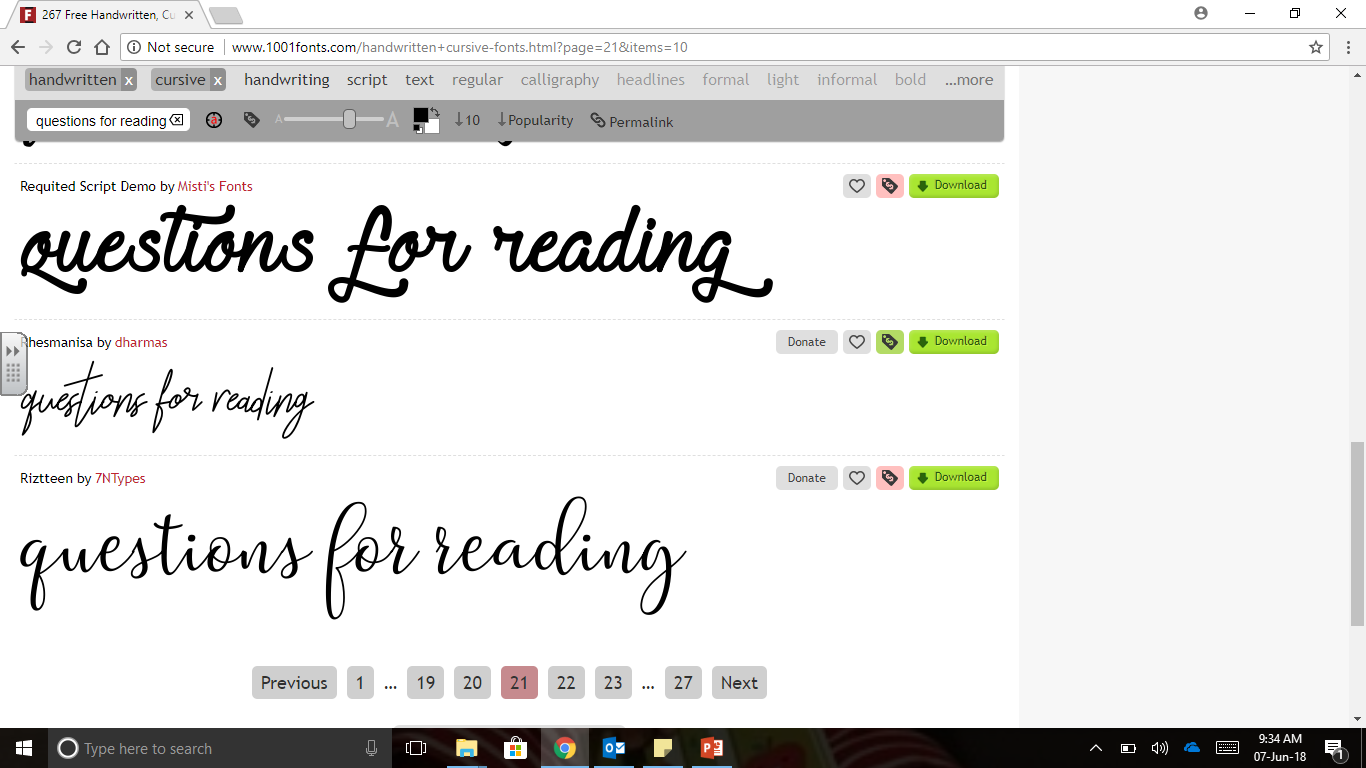 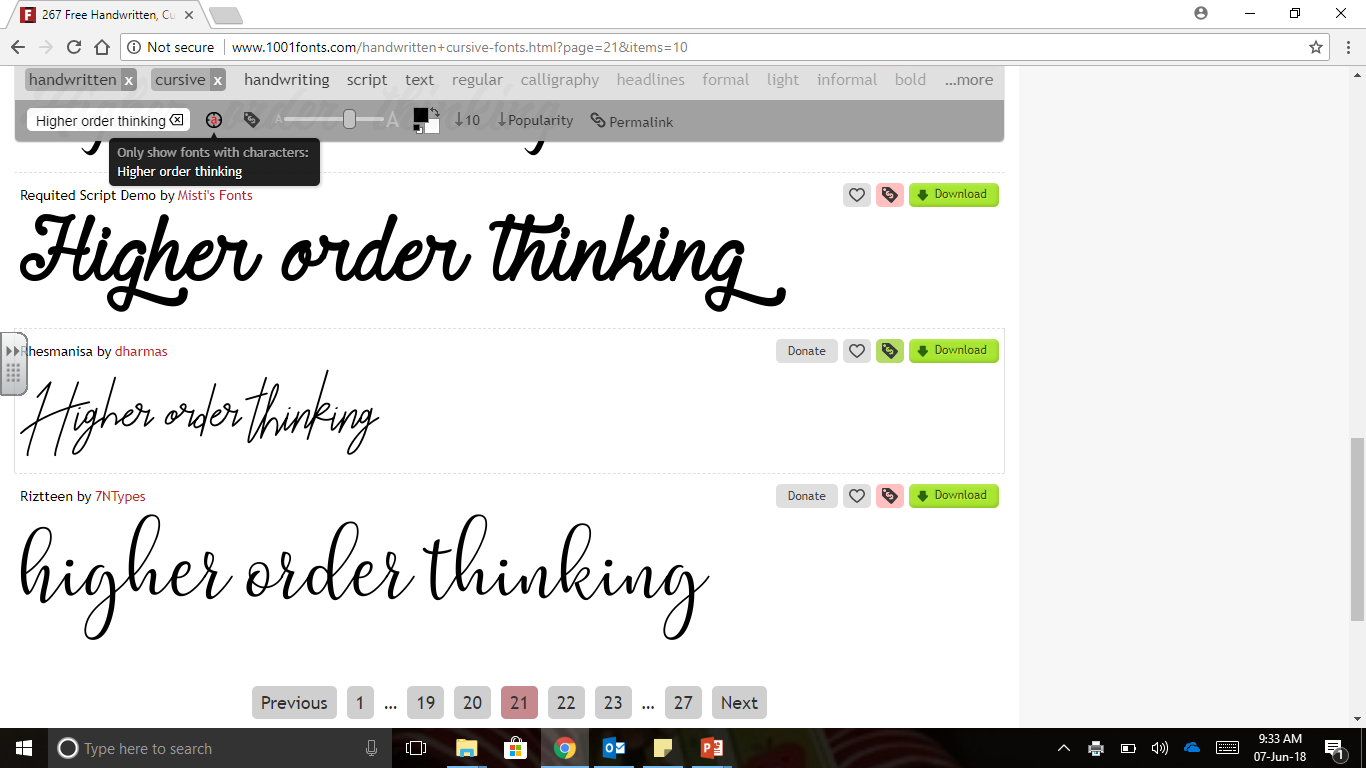 What character do you like the most in your book? Why
What do you predict will happen next in this story? What information in the text helped you make that prediction?
What is the main problem of the story? If you know, how was the problem solved?
Would you like to be a character in this story? Why or why not?
How do you feel about this story? Would you recommend it to someone else? Why or why not?
Summarise what you read today. What were the most important events? Did you learn anything new about the characters?
Is what you read believable? Why or why not?
Pretend you are interviewing the main character of the story. What two questions would you ask them?
If you could trade places with one of the characters, who would it be and why?
Is there anything you would change about this story? What would it be? Why would you change it?
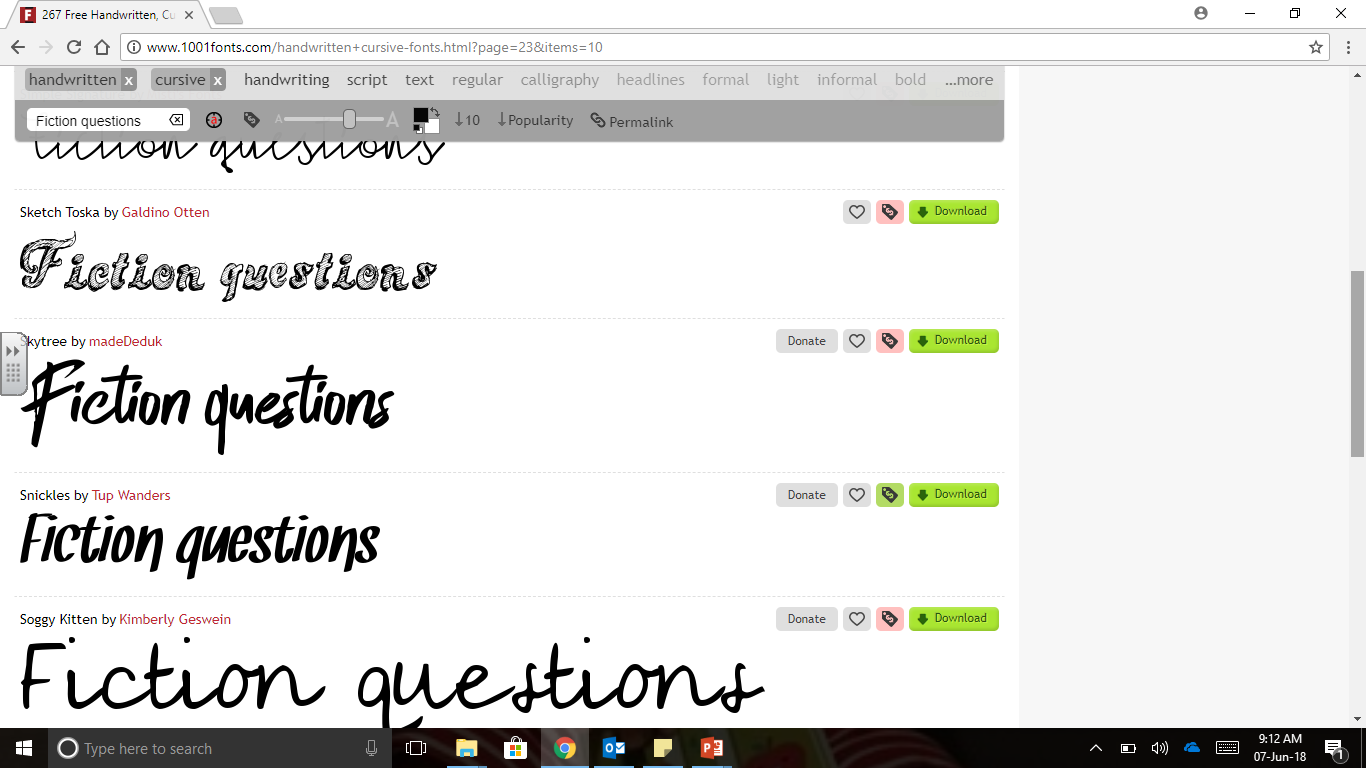 What is the text you read about?
What did you learn while reading? 
Why did the author probably write this text? How do you know?
What was the main idea of what you read? What were the supporting details that told you more about the main idea?
How and where could you find out more information about the topic read about today?
What else would you like to know about the topic you read about?
Were there any text textures that helped you better understand your reading? What were they and how did they help you?
What did you find interesting about this text?
What do you remember most about the text you read?
Did you find an interesting word in this text, what was it? Use a dictionary to find out its meaning and write a sentence of your own using that word.
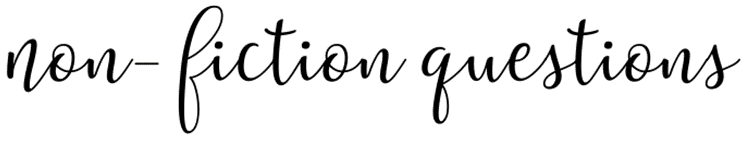